LearningTarget
I will understand how to add and subtract like terms
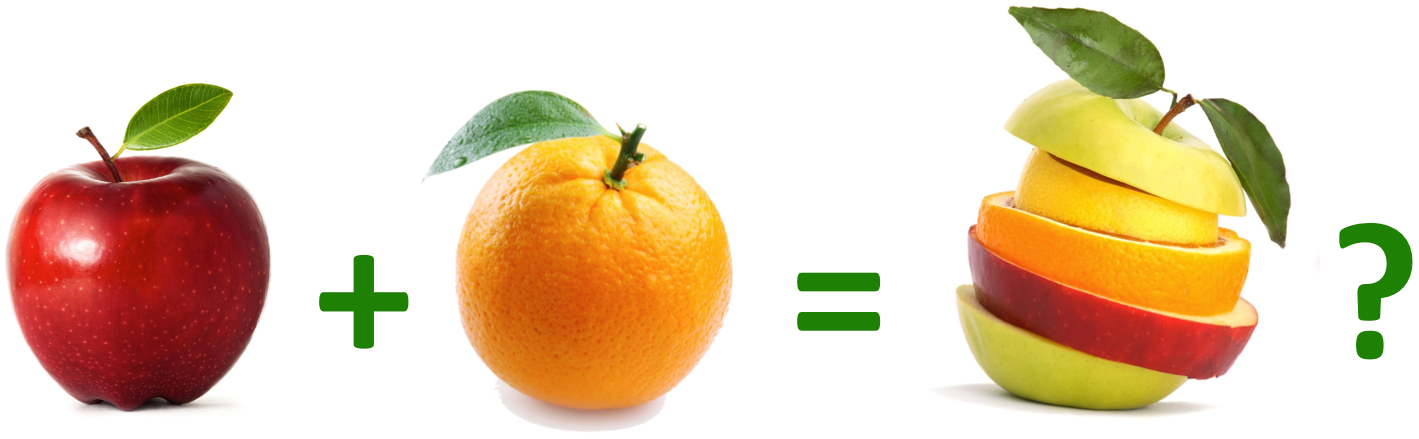 4.   Complete the practice worksheets :
Like Terms
Like terms in      Algebra